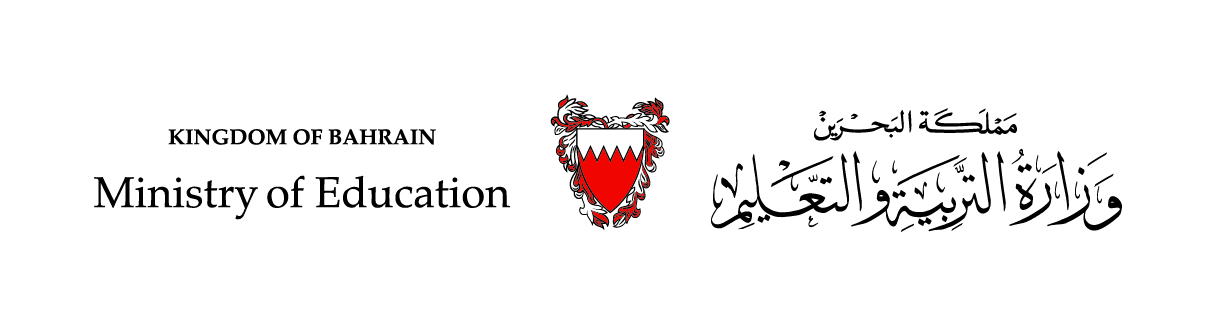 رياضيات الصف الثاني الابتدائي – الجزء الثاني
(14-4): وَحَداتٌ غيرُ قِياسِيَّةٍ لِقِياسِ الوَزْنِ
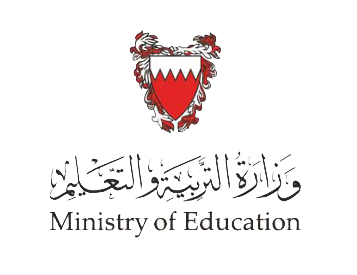 سَنتعلَّمُ في هذا الدرس: 

استعمالُ وَحَداتٍ غيرَ قِياسِيَّةٍ لِقِياسِ الوَزنِ.
وَزْنُ الشَّيءِ هو قِياسُ ثِقْلِهِ
الكفَّةُ اليُمنَى
الكفَّةُ اليُسرَى
المِيزانُ ذُو الكفَّتَينِ
أَستخدِمُ الميزانَ لِوَزْنِ الأشياءِ
الميزانُ لهُ كَفَّتانِ: كفَّةٌ يُمْنَى وكفَّةٌ يُسرَى
يَتَساوى وزْنُ الأشياءِ في الكفَّتينِ إِذا تَوَازَنتْ كَفَّتَا الميزانِ
وَزْنُ الشَّيءِ هو قِياسُ ثِقْلِهِ
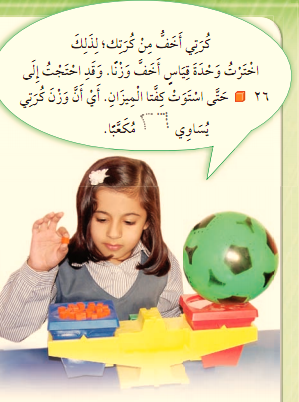 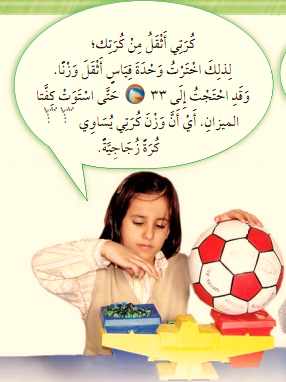 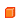 وِحدةُ القِياسِ هي الكُرَةُ الزُّجاجيَّةُ:
وِحدةُ القِياسِ هي المُكعَّبُ:
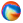 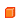 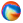 الوزنُ:             تقْرِيبًا
الوزنُ:            تقْرِيبًا
33
26
وزارة التربية والتعليم – 2020م
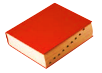 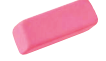 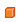 وِحدةُ القِياسِ هي الكُرَةُ الزُّجاجيَّةُ:
وِحدةُ القِياسِ هي المُكعَّبُ:
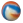 40
10
الوزنُ:       تقْرِيبًا
الوزنُ:       تقْرِيبًا
وزارة التربية والتعليم – 2020م
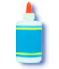 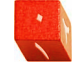 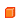 وِحدةُ القِياسِ هي المُكعَّبُ:
وِحدةُ القِياسِ هي الكُرَةُ الزُّجاجيَّةُ:
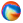 الوزنُ:       تقْرِيبًا
5
الوزنُ:       تقْرِيبًا
10
وزارة التربية والتعليم – 2020م